Exposición del Caso
Nombre de la alumna: Alondra María Reséndiz Contreras
29/11/2017
Datos generales del niño
29/11/2017
Adecuaciones aplicadas
29/11/2017
Adecuaciones aplicadas
29/11/2017
Adecuaciones aplicadas
29/11/2017
Adecuaciones aplicadas
29/11/2017
Reflexión en función de las competencias profesionales.
Realiza adecuaciones curriculares pertinentes en su planeación a partir de los resultados de la evaluación. 

Las adecuaciones que se realizaron en las actividades para el alumno Ricardo, fueron beneficiadas hacia él, con el fin de que el alumno lograra integrarse un poco más al grupo y trabajar en conjunto, a pesar que Ricardo en muchas ocasiones no le daba la importancia o no era de su agrado, trataba de cuestionarlo, incluirlo y hacerles ver a sus compañeros que si puede ser un buen niño, al evaluarlo me acercaba con él para que retroalimentara sobre las actividades y hacerlo reflexionar de sus acciones.
29/11/2017
Reflexión en función de las competencias profesionales.
Utiliza estrategias didácticas para promover un ambiente propicio para el aprendizaje. 


Casi todas las estrategias fueron observación, ya que Ricardo casi no habla con nadie, solamente actúa, y en las observaciones me di cuenta que Ricardo necesita motivaciones para trabajar, ya sea solo o en equipo. La mayoría del tiempo le daba tareas para que él mantuviera su mente ocupada en lo que se le había asignado y no dañara a sus compañeros.
29/11/2017
Reflexión en función de las competencias profesionales.
Adecua las condiciones físicas en el aula de acuerdo al contexto y las características de los alumnos y el grupo. 


Considero que para Ricardo es necesario un ambiente de constante actividad, pero demanda mucha atención, me falta mucho más en propiciar ese espacio de aprendizaje para él. Las maestras de USAER y la educadora titular, me aconsejaron en trabajar muchas canciones, rimas y trabalenguas, para que Ricardo centre su atención, ya que vive en un ambiente musical por que su papá es parte de una banda grupera.
29/11/2017
Reflexión en función de las competencias profesionales.
Promueve actividades que involucran el trabajo colaborativo para impulsar el compromiso, la responsabilidad y la solidaridad de los alumnos. 

Todas y cada una de las actividades fueron planeadas con el fin de promover cada una de estos aspectos, en mi caso y en el salón de clases de2do y 3ero B, es muy importante la sana convivencia por que así como Ricardo, hay otros 14 alumnos más con problemas de conducta similares. Me apoye mucho en los juegos dentro y fuera del salón, así como también asignar tareas o el títere viajero, para incentivarlos a su buena conducta.
29/11/2017
EVIDENCIAS
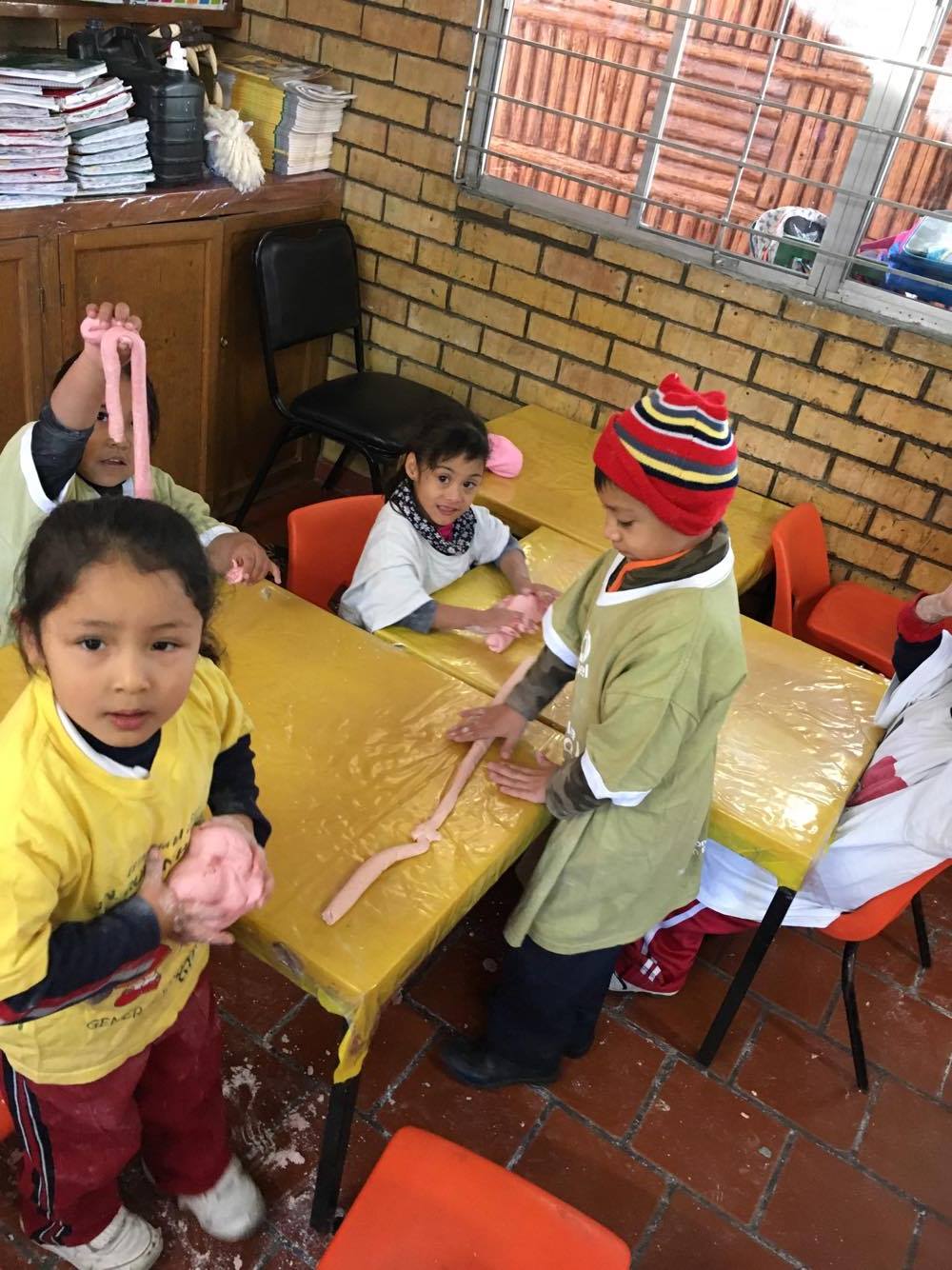 29/11/2017